স্বাগতম
তাপ গতিবিদ্যা
পূর্বপাঠ যাচাই
তাপ ও তাপমাত্রার মধ্যে পার্থক্য কী ?
অন্তঃস্থ শক্তি কাকে বলে?
তাপ গতিবিদ্যা
আজকের ক্লাশ দুইটি ভাগে বিভক্ত করা  হলোঃ
বিভিন্ন তাপগতীয় প্রক্রিয়া (  সমোষ্ণ প্রক্রিয়া, সমচাপ প্রক্রিয়া, রুদ্ধতাপীয় প্রক্রিয়া)
গাণিতিক সমস্যাবলী
তাপ গতিবিদ্যা
সমোষ্ণ প্রক্রিয়া
যে তাপগতীয় প্রক্রিয়ায় সিস্টেমের তাপমাত্রা স্থির থাকে তাকে সমোষ্ণ প্রক্রিয়া বলে।
তাপ গতিবিদ্যা
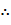 সমোষ্ণ প্রক্রিয়া
তাপগতিবিদ্যার প্রথম সূত্র হতে পাই,  
		
			dQ = dU + dW
সমোষ্ণ প্রক্রিয়ার তাপমাত্রা স্থির থাকায়, 
			dU = 0
সুতরাং	 dQ = dW
তাপ গতিবিদ্যা
সমোষ্ণ প্রক্রিয়া
সুতরাং সমোষ্ণ প্রক্রিয়ায় কোনো সিস্টেম কর্তৃক কৃত কাজ সিস্টেমে সরবরাহকৃত তাপশক্তির সমান।
তাপ গতিবিদ্যা
সমোষ্ণ প্রক্রিয়ায় ক্ষেত্রে চাপ বনাম আয়তন     এর লেখচিত্রঃ
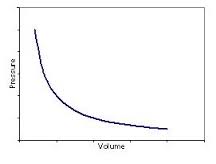 T=  ধ্রুবক
চাপ
আয়তন
তাপ গতিবিদ্যা
সমচাপ প্রক্রিয়া
যে তাপগতীয় প্রক্রিয়ায় সিস্টেমের চাপের কোন পরিবর্তন হয়না তাকে সমচাপ প্রক্রিয়া বলে।
তাপ গতিবিদ্যা
সমচাপ প্রক্রিয়া
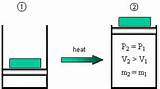 তাপ
তাপ গতিবিদ্যা
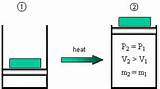 মনে করি, পিস্টনের প্রস্থচ্ছেদের ক্ষেত্রফল = A
				          			চাপ	 =       P
			   বল                 =       F

		আবার চাপ,      P     =
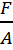 সুতরাং	F = PA
তাপ গতিবিদ্যা
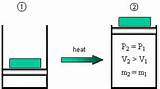 কাজ 	= বল × সরণ 
dW 	= F   ×  dx
       		= PA   ×   dx
dW	 	=  P  ×  dv
তাপ গতিবিদ্যা
রুদ্ধতাপীয় প্রক্রিয়া
যে প্রক্রিয়ায় সিস্টেম থেকে তাপ বাইরে যায়না বা বাইরে থেকে তাপ ভিতরে আসেনা কিন্তু তাপমাত্রার পরিবর্তন হয়  তাকে রুদ্ধতাপীয় প্রক্রিয়া বলে।
তাপ গতিবিদ্যা
রুদ্ধতাপীয় প্রক্রিয়া
তাপগতিবিদ্যার প্রথম সূত্র হতে পাই, 
			dQ = dU + dW
কিন্তু রুদ্ধতাপীয় প্রক্রিয়ার ক্ষেত্রে,
 			dQ = 0
সুতরাং 	0 = dU + dW
		বা, dW = - dU
রুদ্ধতাপীয় প্রক্রিয়ার ক্ষেত্রে কাজ ও অন্তস্থশক্তির পরিবর্তন সমান।
তাপ গতিবিদ্যা
রুদ্ধতাপীয় প্রক্রিয়া
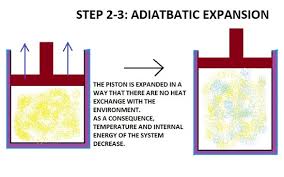 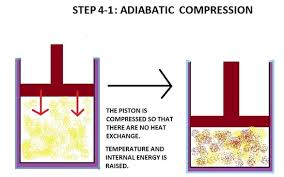 রুদ্ধতাপীয় প্রসারণ
রুদ্ধতাপীয় সংকোচন
অন্তরক পদার্থ
অন্তরক পদার্থ
তাপ গতিবিদ্যা
রুদ্ধতাপীয় প্রক্রিয়া
রুদ্ধতাপীয় প্রক্রিয়ায় ক্ষেত্রে চাপ বনাম আয়তন     এর   লেখচিত্রঃ
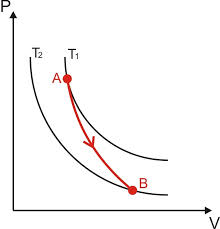 রুদ্ধতাপীয় লেখ
তাপ গতিবিদ্যা
রুদ্ধতাপীয় প্রক্রিয়া
রুদ্ধতাপীয় প্রসারনের সময়    সিস্টেম কর্তৃক সম্পাদিত কাজ সিস্টেমের অভ্যন্তরীণ শক্তি দ্বারা সম্পাদিত হয়   বলে সিস্টেমের অভ্যন্তরীণ শক্তি  হ্রাস পায় অর্থাৎ সিস্টেম শীতল হয়।  

আবার রুদ্ধতাপীয়  সংকোচনের  সময়   বাইরে থেকে শক্তি সরবরাহ  সিস্টেমের উপর   কাজ সম্পাদিত হয়  বলে সিস্টেমের অভ্যন্তরীণ শক্তি বৃদ্ধি পায়  অর্থাৎ সিস্টেম উষ্ণ হয়।
তাপ গতিবিদ্যা
গাণিতিক সমস্যাবলী
পিস্টন সংযুক্ত একটি সিলিন্ডারে কিছু গ্যাস আবদ্ধ আছে ।  গ্যাসের চাপ 6 0 0   Pa  -  এ   স্থির রেখে সিস্টেমে 1 2 5  J  তাপশক্তি খুব ধীরে ধীরে সরবরাহ করা হল ।  সিস্টেমটির আয়তন          সমচাপ  প্রক্রিয়ায় 2. 5 0   m3  থেকে প্রসারিত হয়ে 3 .  7 5  m3  হল। 

ক) সমচাপ   প্রক্রিয়ায় গ্যাস প্রসারণের ফলে কৃতকাজ নির্ণয় কর।
খ) সিস্টেমের অভ্যন্তরীণ শক্তির পরিবর্তন নির্ণয় কর।
তাপ গতিবিদ্যা
আলোচ্য পাঠ যাচাই
সমোষ্ণ প্রক্রিয়া কাকে বলে?
সমোষ্ণ প্রক্রিয়া ও   রুদ্ধতাপীয় প্রক্রিয়ার মধ্যে পার্থক্য কী?
তাপ গতিবিদ্যা
?
তাপ গতিবিদ্যা
বাড়ীর কাজ
একটি সিলিন্ডারের মধ্যে রাখা কিছু গ্যাস পরিবেশ থেকে
 800 J  তাপশক্তি শোষণ করায় গ্যাসের অভ্যন্তরীণ শক্তি 500 J  বৃদ্ধি পেল। গ্যাস কর্তৃক পরিবেশের ওপর      কৃত কাজের পরিমাণ নির্ণয় কর।
ধন্যবাদ